WD3  ouderavondLeerjaar overstijgend samenwerken 24-25
Informeren, ervaren en ophalen
Doel van de avondInformeren, ervaren, feedback ophalen
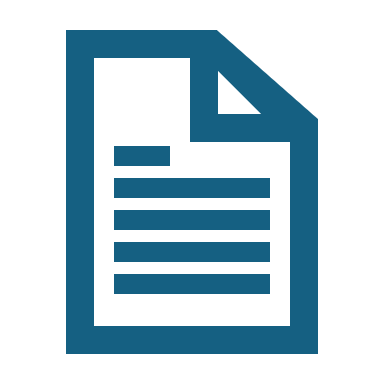 Ouderavond VMBO 1-2-3
Informeren			19:00-19:35	Aula
- Korte historie- Theoretisch kader leerjaar-overstijgend werken- Wat verandert er bij leerjaar-overstijgend samenwerken en wat blijft hetzelfde- Komende maanden
 Ervaren			19:35-20:15	1e en 2e verdieping
Leeftijds-intermezzo 						
Uit elkaar in vier groepen 
 Feedback en aanvullingen 	20:15-20:30	Aula
Koffie/thee rondje
Uitleg exit-ticket, invullen 
Voor wie wil mogelijkheid vragen te stellen
3
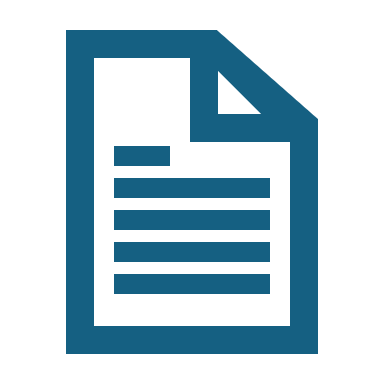 Korte Historie WD3Gestart in 2005:-Niveau overstijgend samenwerken B-K-TG-Zonder cijfers gewerkt-Uitgangspunten WD3 vs “regulier” eindexamenStart WD3 HV (vanaf 2020)	*Kruisbestuiving	*Wat hetzelfde kan, hetzelfde doenVanaf schooljaar 21-22-Onderzoek, eerste verkenningen om WD3 onderwijs aan te passen
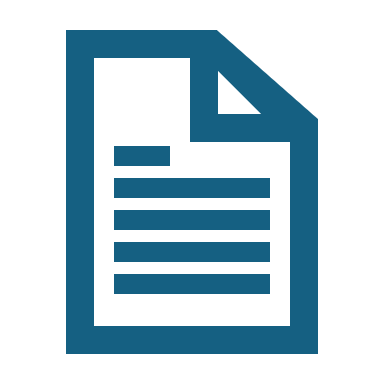 Motivaties voor leerjaar overstijgend samenwerkenOrganisatorisch-Groepsgrootte-Groei van WD3-VerhuizingOnderwijskundig-Leren van en met elkaar breder maken-Van een groep een groep maken met ieder eigen rol-Workshops op niveau i.p.v. op leerjaar-niveau-Voorbereiden op de maatschappij waar voorbij leeftijden wordt samengewerkt
6
Leerjaaroverstijgend samenwerken: wat zie je dan?
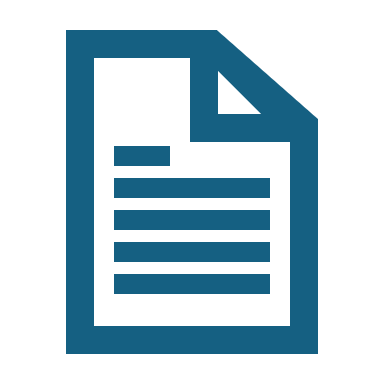 - Groepen van 50-60 leerlingen ”cluster”
Vaste groep mentoren, vakexperts rouleren

-Projecten zijn leerjaar-overstijgend

-S&B leerjaar 1 en 2 samen, leerjaar 3 apart

-Workshops op niveau (ipv leerjaar)

-Beoordelen op basis van feedback i.p.v. het geven van cijfers

-Leerling volg jezelf systeem passend bij WD3
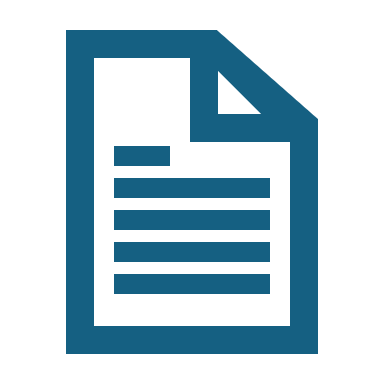 Wat blijft hetzelfde
- Werken in groepen van drie 
	(Leerjaaroverstijgend maar niet altijd)

-Werken aan projecten, taaltaken, opdrachten enz
-6 periodes van elk 6 weken
-Activiteiten per “cohort”  leerjaar
	- Kunstblok leerjaar 1
	- Praktische Profiel Orientatie leerjaar 2
	-Arbeidsorienterende stage  leerjaar 3
Hetzelfde aanbod van vakken
Leerjaar 4 vormt aparte groep i.v.m. eindexamen
Waar wordt op dit moment verder aan gewerkt?
-Projecten aanpassen, nieuwe projecten schrijven

-Keuze vorm van beoordelen

-Cohort-activiteiten aanpassen

-Leerling volg jezelf systeem

-Mentoraat en begeleiding in clustergroep
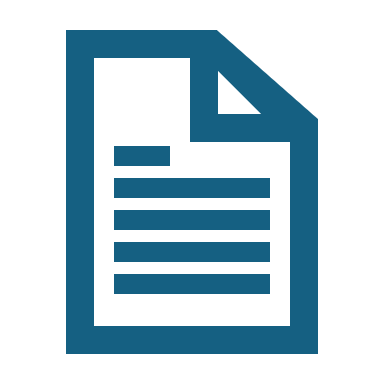 Tijdspad komende maanden
[Speaker Notes: 5 maart leerlingdeel gepland in gymuren brugklas, ouderavond voorbereiden en wie wil deelnemen? Groepsvorming / introductie tijdens start pilot.]
Leeftijds intermezzo
Groep Oranje mee met Cecile  1e verdieping plein WD3 HV
       Groep Geel mee met Sanne  2e verdieping plein 209
Groep Blauw mee met Sandria 2e verdieping plein 200
Groep Roze mee met Paul 2e verdieping lokaal 2.01
11
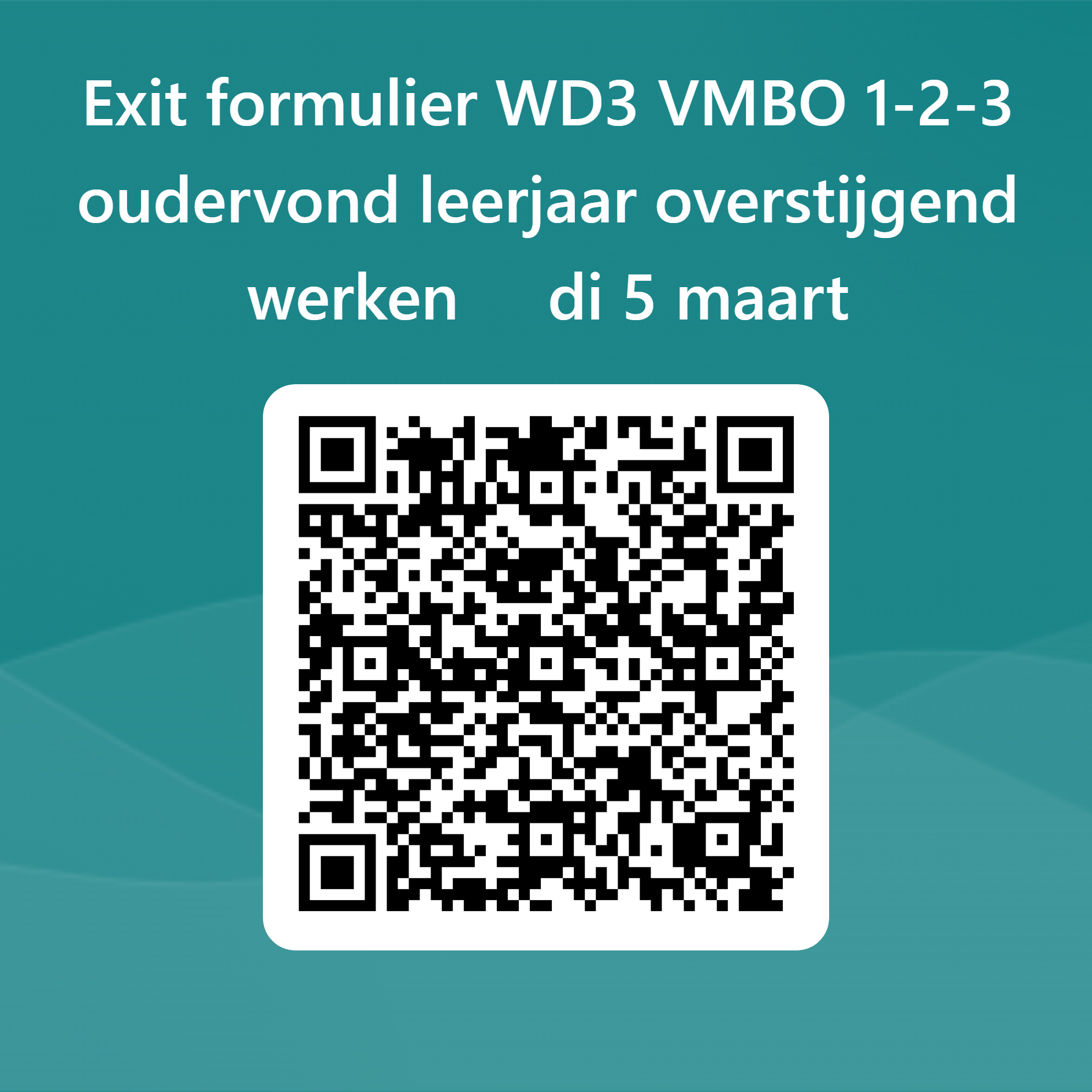 Feedback en aanvullingen
Uitleg exit-ticket, invullen 
Voor wie wil mogelijkheid vragen te stellen
12